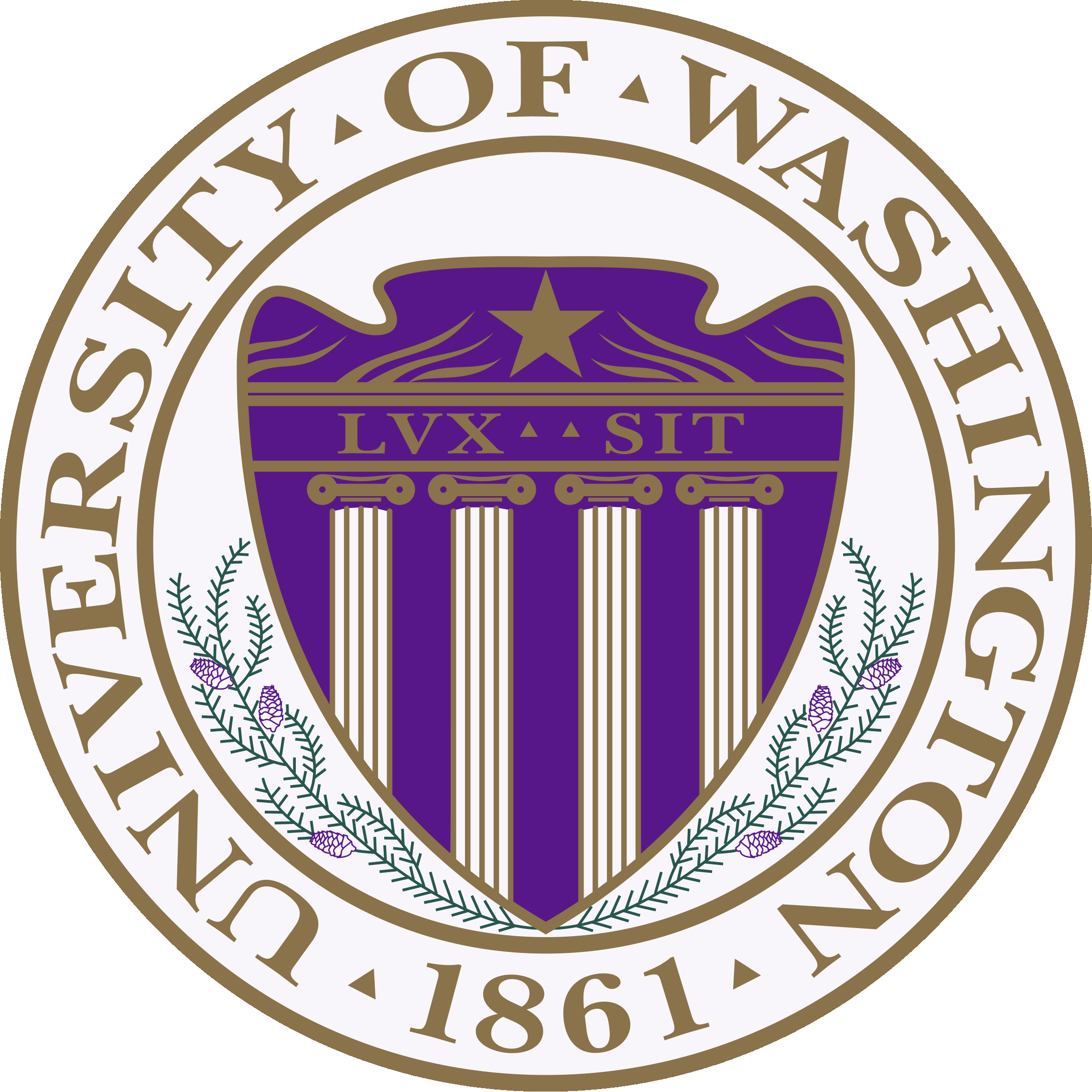 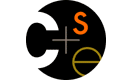 CSE332: Data AbstractionsLecture 27: A Few Words on NP
Dan Grossman
Spring 2010
This does not belong in CSE332
This lecture mentions some highlights of NP, the P vs. NP question, and NP-completeness

It should not be part of CSE332:
30 minutes can’t due this rich and important topic justice
It’s a major component (approx. 2 weeks) of CSE312
It’s not on the final

But in Spring 2010, you are all “in the transition”
None of you will take CSE312 because you took CSE321
So want to mention what you’re missing
Encourage you to take CSE421 or CSE431 to learn more

So, next academic year, this lecture drops out of CSE332
Spring 2010
CSE332: Data Abstractions
2
NP
P: The class of problems for which polynomial time (O(nk) for some constant k) algorithms exist (to solve the problem)
Every problem we have studied is in P
Examples: Sorting, minimum spanning tree, …
Many problems don’t have efficient algorithms!
Misleading to have your instructor pick the problem! 

NP: The class of problems for which polynomial time algorithms exist to check that an answer is “yes”

There are many important problems for which:
We know they are in NP
We do not know if they are in P (but we highly doubt it)
The best algorithms we have are exponential
O(kn) for some constant k
Spring 2010
CSE332: Data Abstractions
3
Outline
A few example problems
Checking a solution vs. finding a solution

P == NP ? 

NP-completeness

Why it’s called NP

NP is not as hard as it gets
Spring 2010
CSE332: Data Abstractions
4
Subset sum
31?
14
17
5
2
3
2
6
7
6
17
Input: An array of n numbers and a target-sum sum
Output: A subset of the numbers that add up to sum if one exists

O(2n) algorithm: Try every subset of array
O(nk) algorithm: Unknown, probably does not exist

Verifying a solution: Given a subset that allegedly adds up to sum, add them up in O(n)
Verifying no solution exists: hard in general as far as we know
Spring 2010
CSE332: Data Abstractions
5
Vertex Cover: Optimal
Input: A graph (V,E)
Output: A minimum size subset S of V such that 
	        for every edge (u,v) in E, at least one of u or v is in S 

O(2|V|) algorithm: Try every subset of vertices; pick smallest one
O(|V|k) algorithm: Unknown, probably does not exist

Verifying a solution: 
Hmm, hard to verify an answer is optimal (smalles |S|)
Can recast vertex cover as a decision problem
Spring 2010
CSE332: Data Abstractions
6
Vertex Cover: Decision Problem
Input: A graph (V,E) and a number m
Output: A subset S of V such that for every edge (u,v) in E, at least one of u or v is in S and |S|=m (if such an S exists)

O(2m) algorithm: Try every subset of vertices of size m
O(mk) algorithm: Unknown, probably does not exist

Verifying a solution: Easy, see if S has size m and covers edges

Good enough: Binary search on m can solve the original problem
Spring 2010
CSE332: Data Abstractions
7
Traveling Salesman
[Like vertex cover, usually interested in the optimal solution, but we can ask a yes/no question and rely on binary search for optimal]

Input: A complete directed graph (V,E) and a number m
Output: A path that visits each vertex exactly once and has total cost < m if one exists

O(2|V|) algorithm: Try every subset of vertices; pick smallest one
O(|V|k) algorithm: Unknown, probably does not exist

Verifying a solution: Easy
Spring 2010
CSE332: Data Abstractions
8
Satisfiability
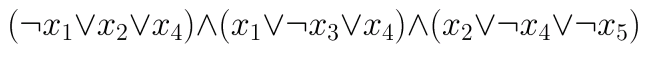 Input: a logic formula of size m containing n variables
Output: An assignment of Boolean values to the variables in the formula such that the formula is true

O(m*2n) algorithm: Try every variable assignment
O(mknk) algorithm: Unknown, probably does not exist

Verifying a solution: Evaluate the formula under the assignment
Spring 2010
CSE332: Data Abstractions
9
Outline
A few example problems
Checking a solution vs. finding a solution

P == NP ? 

NP-completeness

Why it’s called NP

NP is not as hard as it gets
Spring 2010
CSE332: Data Abstractions
10
More?
Thousands of different problems that:
Have real applications
Nobody has polynomial algorithms for

Widely believed: None of these problems have polynomial algorithms
For optimal solutions, but some can be approximated

But: Nobody has ever proven that a single problem is:
In NP: A solution can be verified in polynomial time
And not in P: Cannot be solved in polynomial time
Spring 2010
CSE332: Data Abstractions
11
P==NP ?
Proving (or disproving) P != NP is the most vexing and important open question in computer science and probably mathematics
A $1M prize, the Turing Award, and eternal fame await

Clearly P  NP
If there is a polynomial algorithm, then we can just “verify” a solution exists by running the algorithm

If P==NP, then all sorts of strange things / problems arise
Most cryptography would stop working, for example
But nobody has been able to prove P != NP
Spring 2010
CSE332: Data Abstractions
12
NP-Completeness
What we have been able to prove is that many problems in NP are actually NP-complete:

Definition: A problem is NP-complete if the discovery of a polynomial algorithm for it means every problem in NP has a polynomial-time algorithm, i.e., P==NP

All four of our examples are NP-complete
There are thousands more

How do you prove a problem is NP-complete?
Take CSE421
Spring 2010
CSE332: Data Abstractions
13
Why it’s called NP
Your instructor finds the “polynomial time to verify a solution” definition of NP intuitive

An equivalent definition (not obvious it’s equivalent) is “there exists a polynomial time algorithm if the algorithm is allowed to make correct guesses at every step”
This “guessing” is technically non-determinism in the sense you will learn (or have learned) about in CSE322
NP stands for non-deterministic polynomial time
Spring 2010
CSE332: Data Abstractions
14
Hard problems
There are problems in each of these categories:

We know how to solve efficiently: most of this course

We do not know how to solve efficiently: 
For example, NP-complete problems

We know we cannot solve efficiently: see CSE431

We know we cannot solve at all: see CSE311/CSE322
Canonical example: The halting problem

A key art in computer science: 
When handed a problem, figure out which category it is in!
Example: Don’t waste time on an algorithm for an intractable problem!
Spring 2010
CSE332: Data Abstractions
15